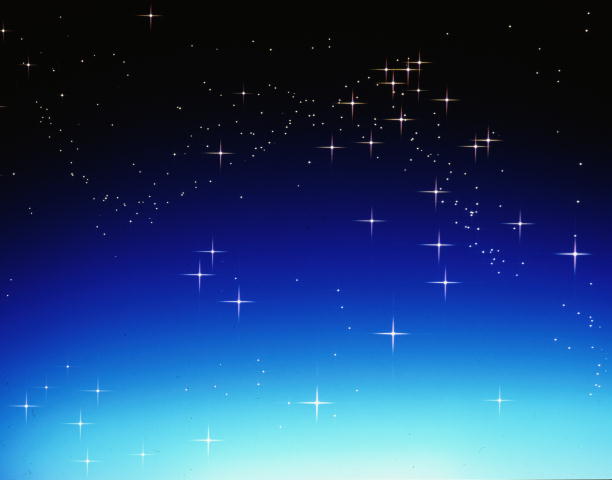 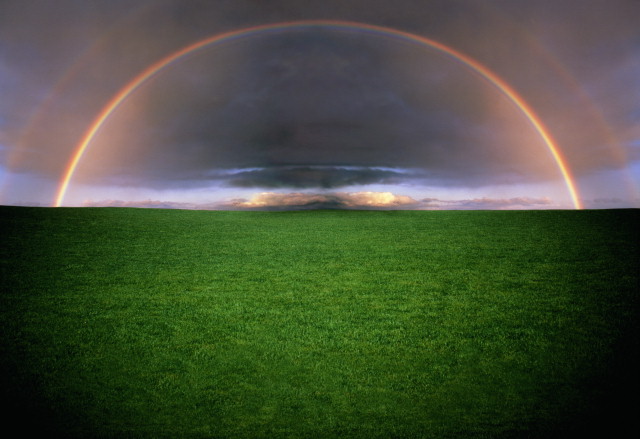 Сформулируйте свои цели 
учебной деятельности:
   а) получить оценку;
   б) узнать что-то новое;
   в)сдать зачет;
   г) научиться чему-нибудь;
   д) другое . . .
Функционально-смысловые               типы речи
Повествование
Описание
Рассуждение
Описание
Пример:
Осень, глубокая осень! Серое небо, низкие облака; голы и прозрачны становятся сады, рощи и леса. Старые деревья облетели, и только молодые березки сохраняют еще свои увядшие листья, блистающие золотом. Устлана земля сухими и разноцветными листьями.
Тип текста, в котором описываются признаки предметов, явлений, животных, человека
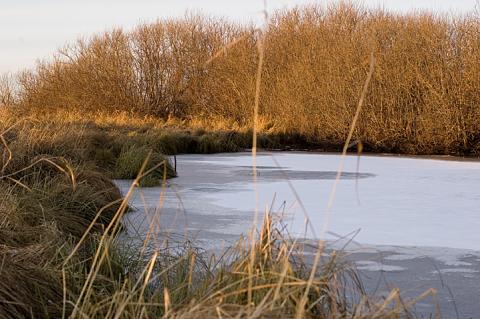 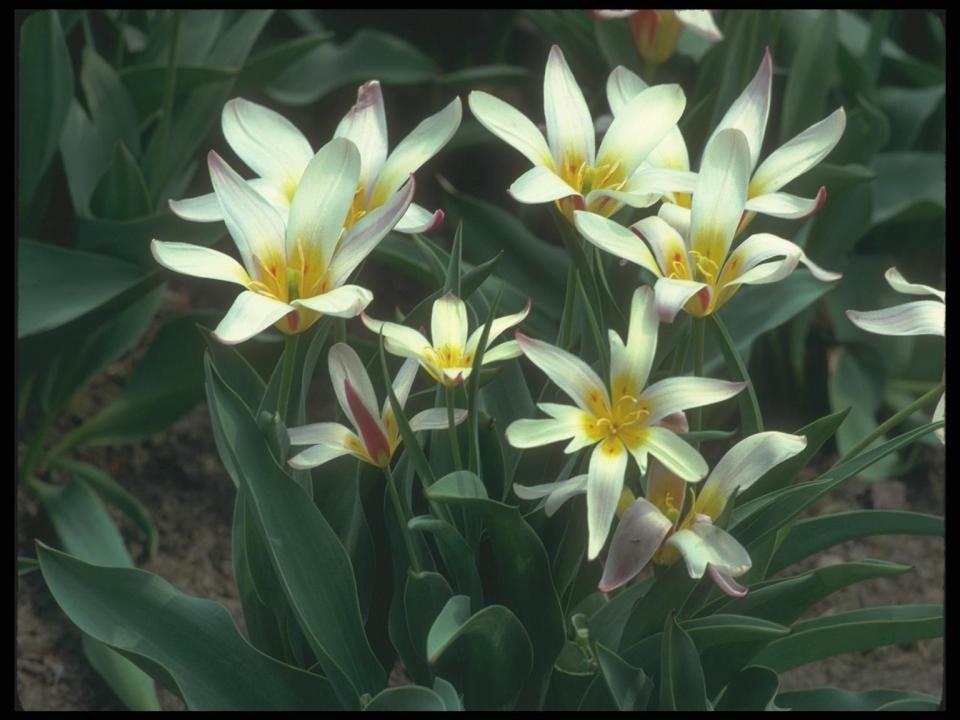 Описание
Композиция:

Общее представление о предмете

Его характерные признаки

Авторская оценка предмета
Повествование
Пример:
В десять часов утра обе армии сошлись на ружейный выстрел, и по всей линии открылся огонь. Затем войска бросились врукопашную; первое столкновение произошло на левом фланге русской пехоты; правый фланг шведской пехоты бросился на русских и опрокинул батальон Новгородского полка; в нашей линии образовался прорыв. Петр Великий, заметив опасность, взял батальон второй линии и лично повел его на неприятеля.
Тип текста, в котором описываются события в определенной последовательности
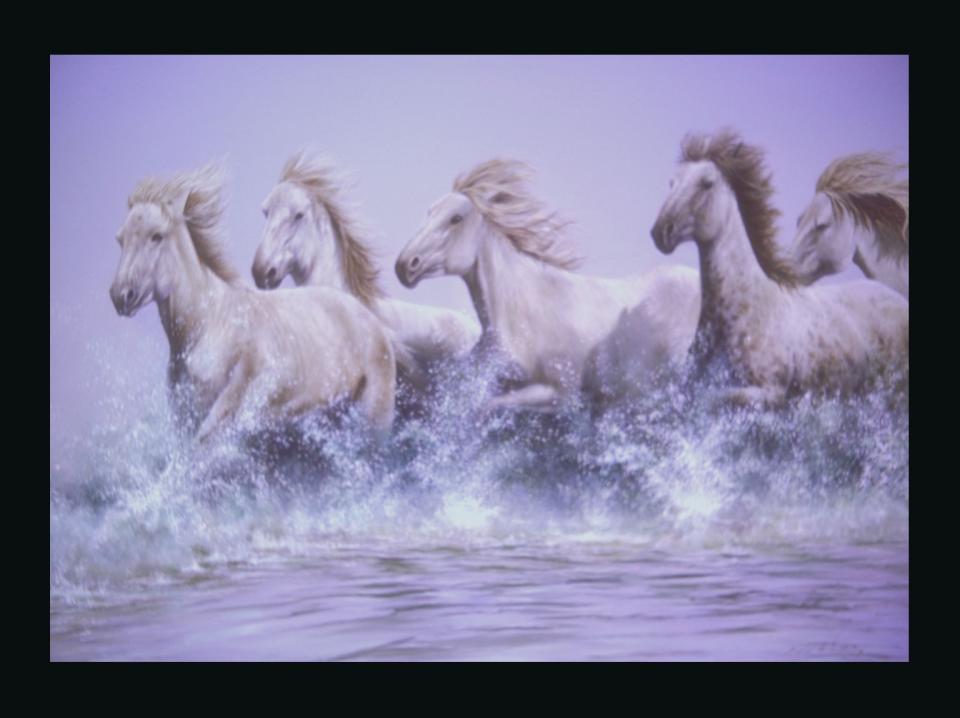 Повествование
Композиционные особенности:
В структуре повествования выделяют: экспозицию, завязку, развитие действия, развязку
События передаются в прямой ил обратной хронологической последовательности
Повествование ведется от 1 или 3 лица
Рассуждение
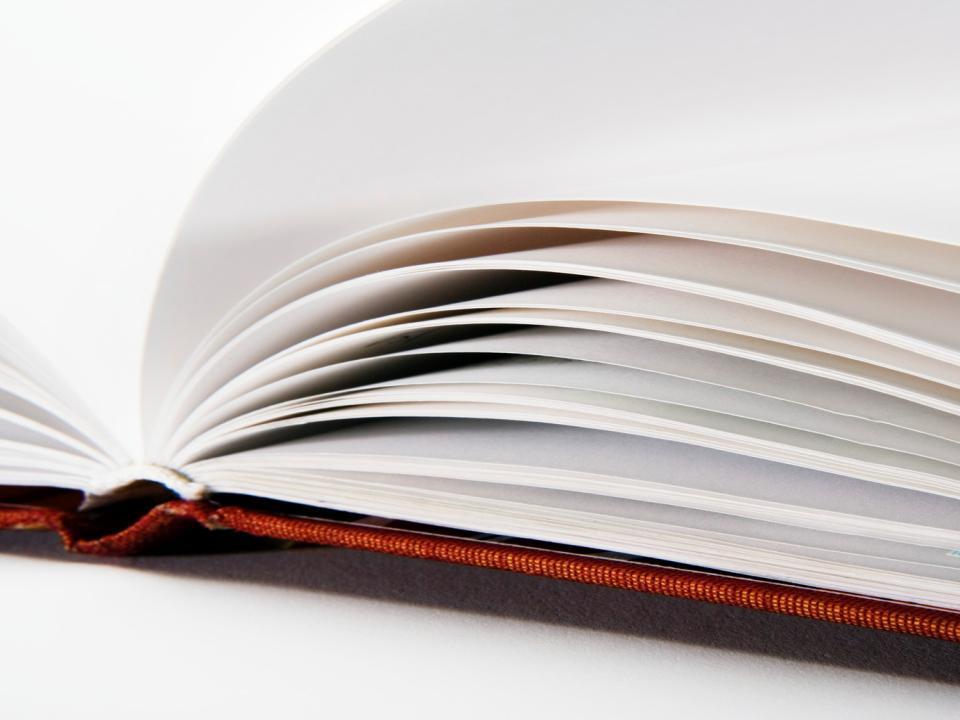 Пример:
Странная вещь – книга. Есть в ней что-то загадочное, даже мистическое. Стоит она на полке тихо, спокойно, как и многие другие предметы в вашей комнате. Но вот вы берете ее в руки, открываете, читаете, закрываете, ставите на полку и…все? А разве в вас что-то не переменилось? Разве после прочтения книги не звучала в вашей душе какая-то новая струнка? Книга… Это ведь кусочек духовного опыта человечества. Читая, мы вольно или невольно перерабатываем этот опыт. В общем, с помощью книги мы самосовершенствуемся.
Тип текста, в котором утверждается или отрицается какое-то явление, понятие, факт.
Рассуждение
Тип текста, в котором утверждается или отрицается какое-то явление, понятие, факт.
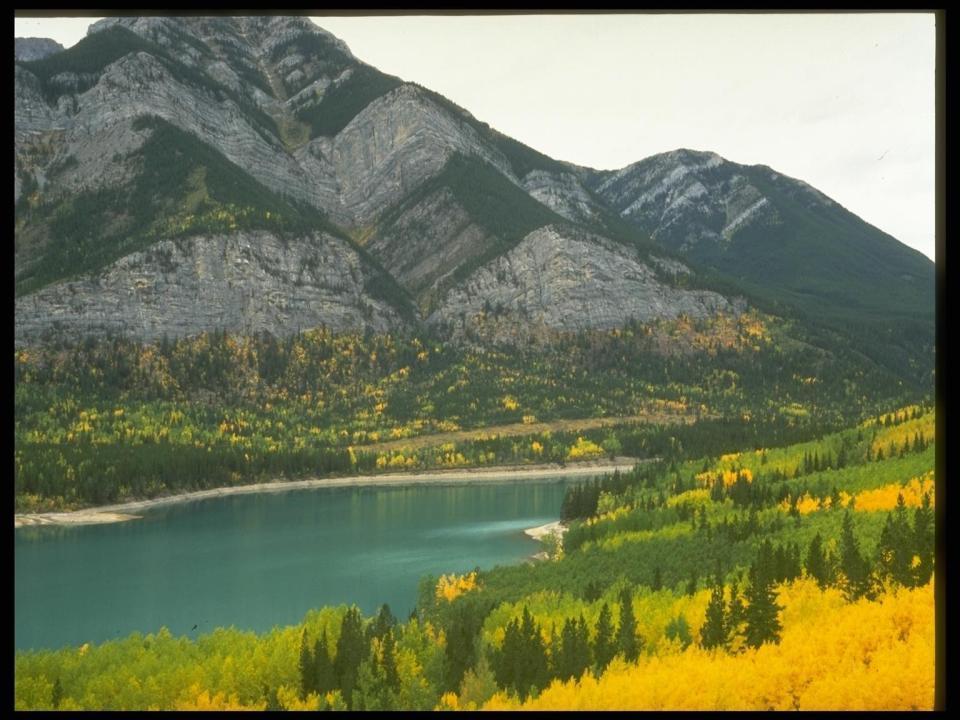 Рассуждение
Композиция:
Тезис (мысль, требующая доказательств)
Аргументы (доказательства или опровержения)
Вывод (заключение по поводу тезиса)
Домашнее задание
Написать сочинение на выбор
Описание «Моя школа»
Повествование «Интересный день в школе»
Рассуждение «Какой учебный предмет мне больше всего нравится?»